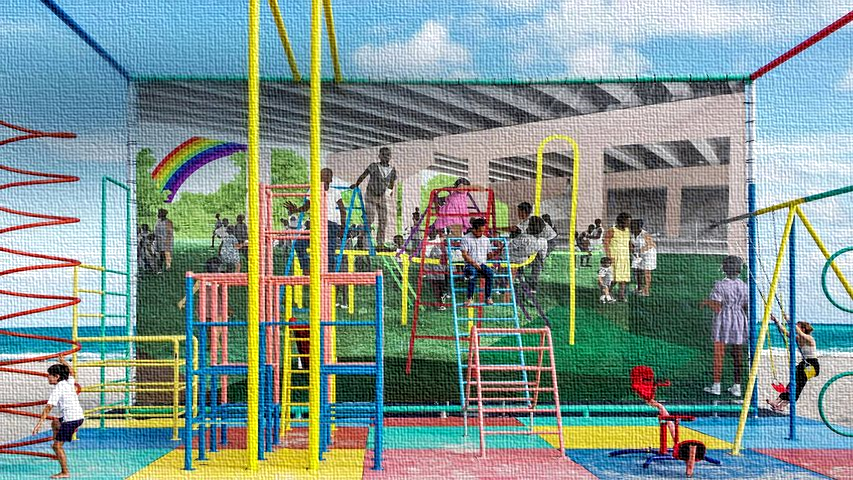 Prekindergarten Scholarship Program
City of Miami Beach
2022-23
Dr. Leslie Rosenfeld
Chief Learning Officer
Organizational Development & Education
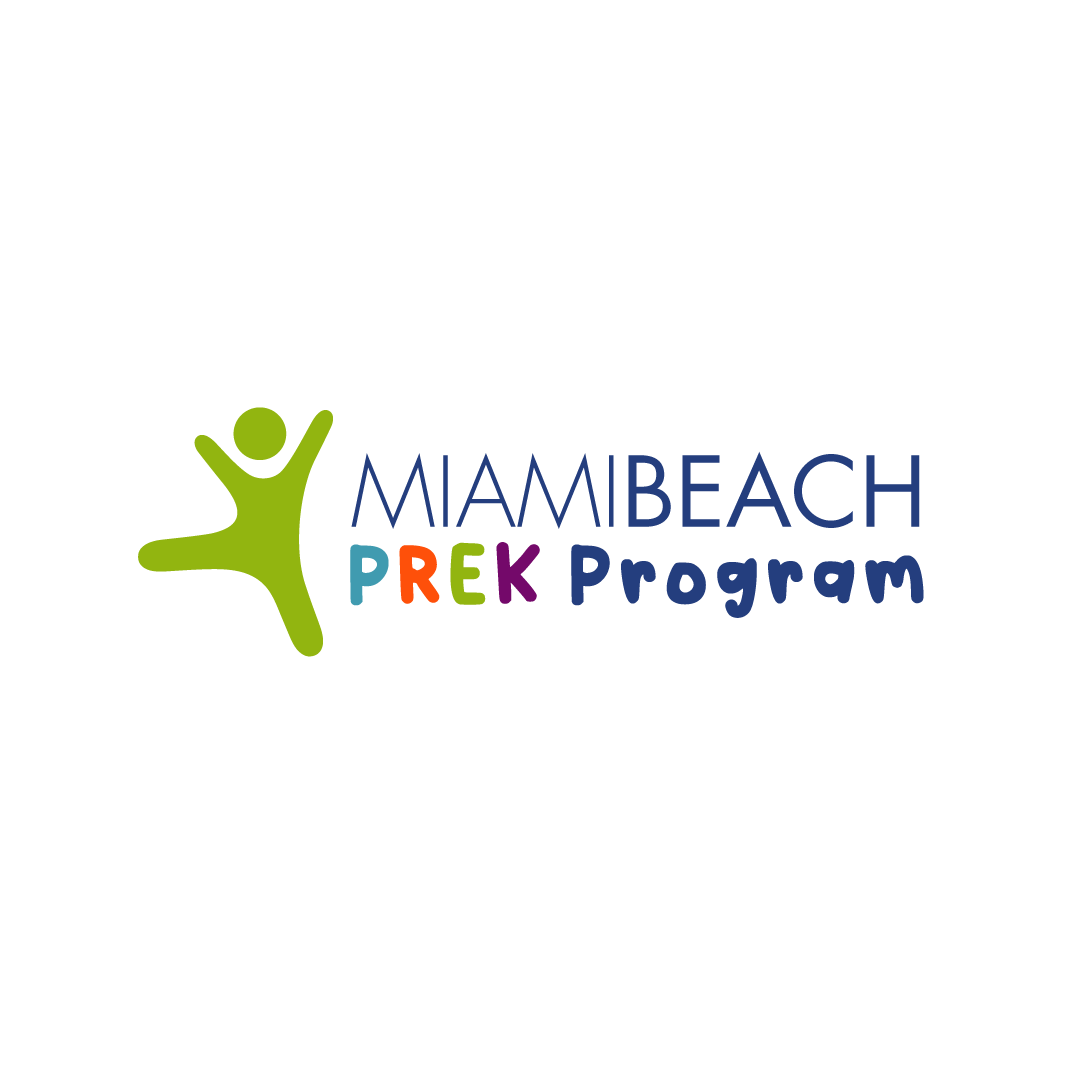 Purpose of Informational Session
Overview  of Prekindergarten Scholarship Program
Funds for the Prekindergarten Program are to expand hourly access to prekindergarten for four-year old students by increasing the availability of high-quality prekindergarten placements for Miami Beach children

Builds on the foundation established by the State of Florida investment in prekindergarten across the state

State funded program currently provides for three (3) hours of VPK services for 180 school days
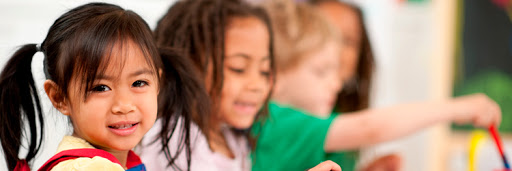 Overview  of Prekindergarten Scholarship Program
Current State funded VPK participants requesting additional 2.5 hours (full-day) pay between $4.80 and $6.00 per hour in public Miami-Dade schools
City of Miami Beach Funding
City of Miami Beach proposed funds may fund the expansion of current half-day State funded licensed voluntary pre-kindergarten programs to full-day options for eligible families

Funding may be used to reduce family contribution for hours not currently funded under the State funded VPK and non-State funded pre-kindergarten programs
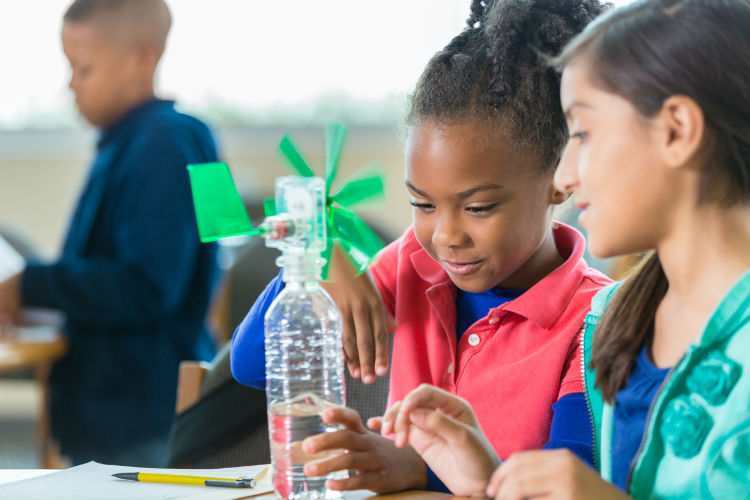 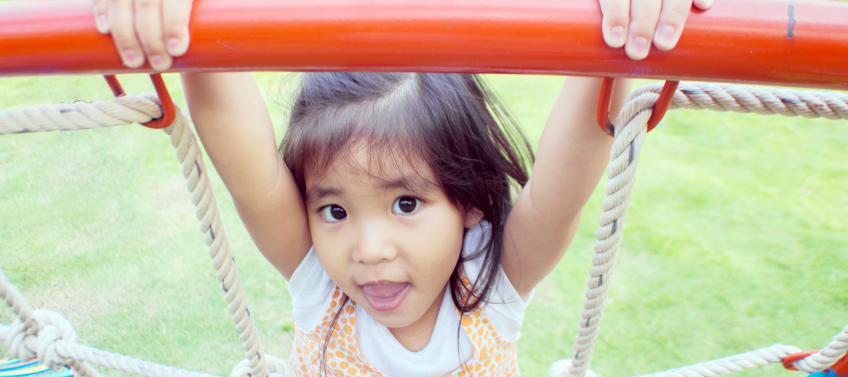 Continuity of Care Model
Children receiving full-day prekindergarten should remain in the same location throughout the day

The child in the program should keep the same caregiver/teacher throughout the day to help foster a secure attachment with their caregiver/teacher
Miami Beach Family informational sessions scheduled 

Application for Families available for 2023-24
Family and provider agreements due to CMB including CMB agreement with Provider, CMB agreement with Family, and agreement between family and provider
Pre-kindergarten Providers informational sessions scheduled regarding invoicing in 2022-23 

Application for providers available for 2023-24
Lottery for Families

Notification to Families and public posting 

Notification to provider of MB family selection
7
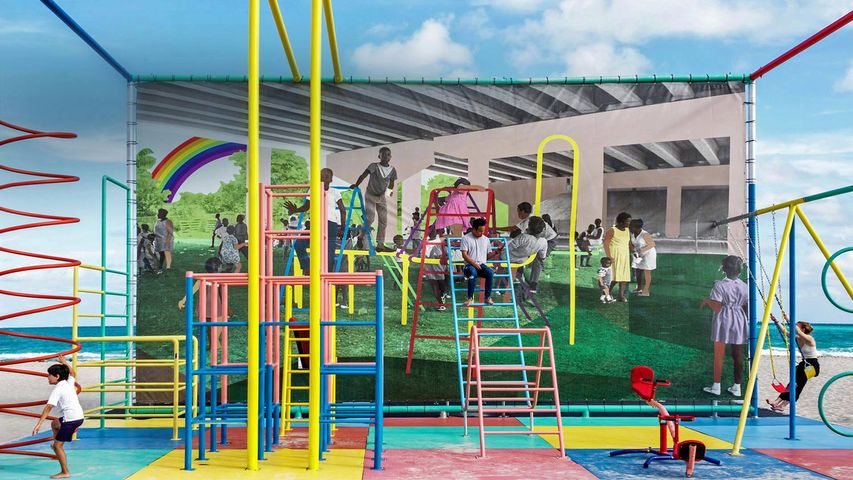 www.miamibeachfl.gov/prekprovider
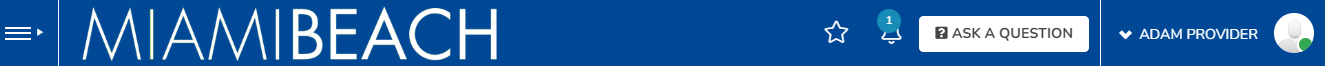 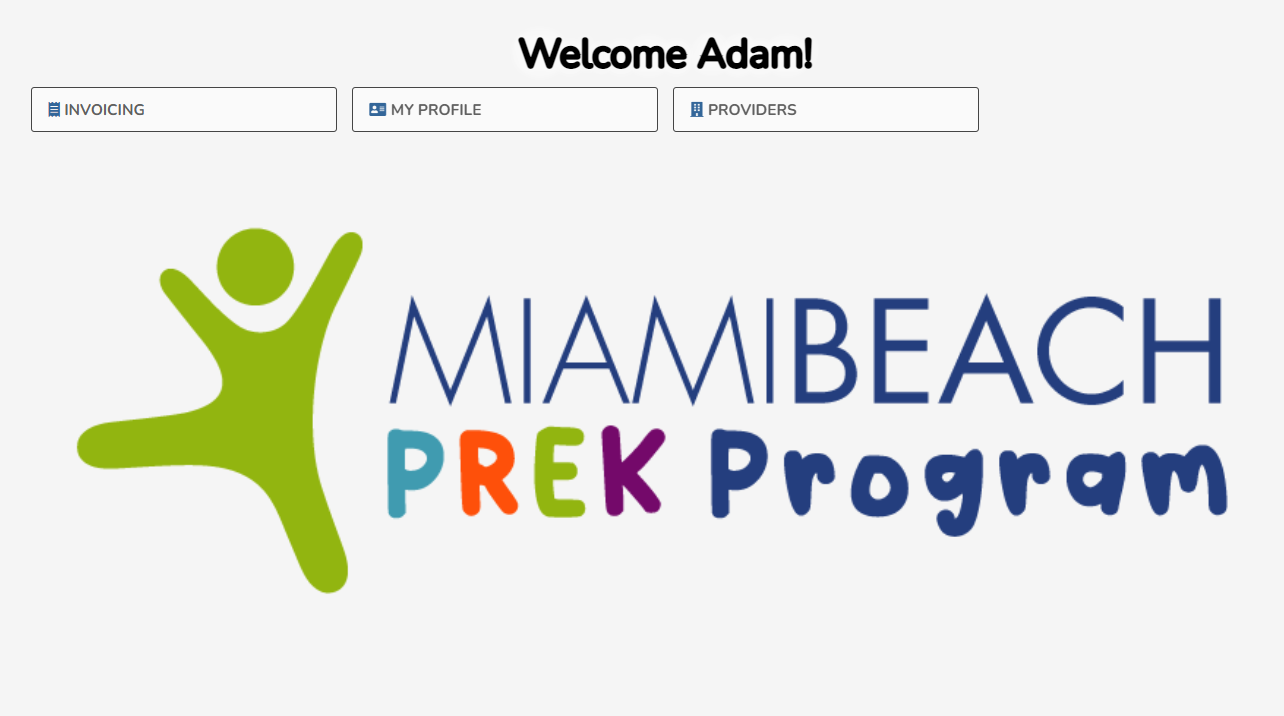 Q & A
Organizational Development Performance Initiative
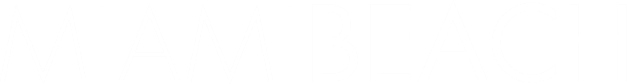